Keho ja mieli –etäryhmään osallistujien kokemukset etätoiminnosta
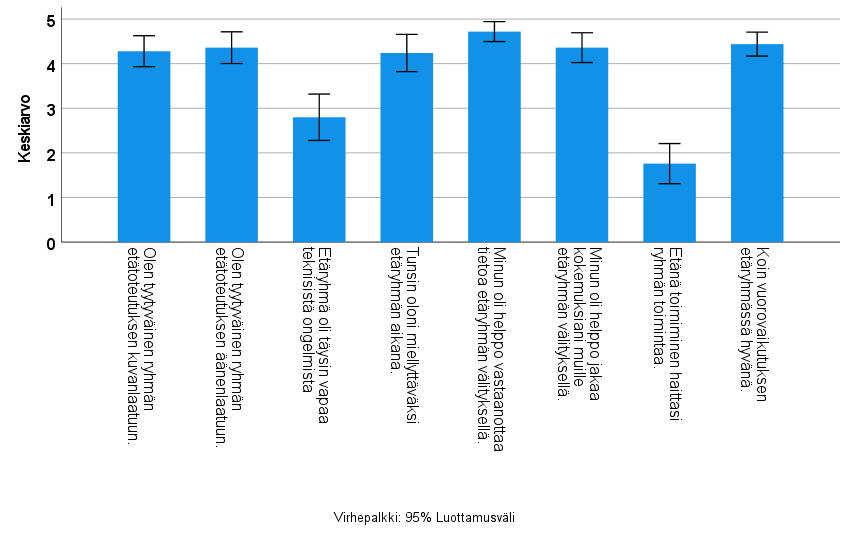 0 = täysin eri mieltö
5= täysin samaa mieltä 
Vastaajia 25